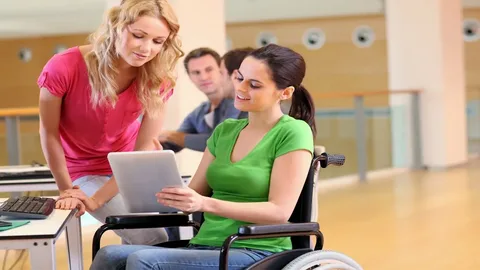 ОСОБЕННОСТИ КОММУНИКАЦИИ С ЛИЦАМИ С ОВЗ И ИНВАЛИДНОСТЬЮ В ХОДЕ ПРИЕМНОЙ КОМПАНИИ
доцент кафедры основ дефектологии и реабилитологии, кандидат психологических наук Ольга Анатольевна Вялых
Этика – учение о морали, нравственности. Термин «этика» впервые употребил Аристотель (384-322 до н.э.) для обозначения практической философии, которая должна дать  ответ на вопрос, что мы должны делать, чтобы совершать правильные нравственные поступки. Важнейшими категориями этики являются: «добро», «зло», «справедливость», «благо», «ответственность», «долг», «совесть».
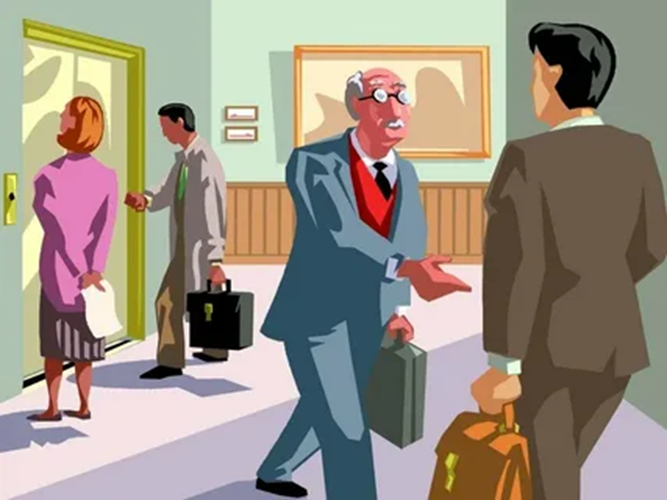 Общие правила этикета при общении с инвалидами
Общие правила
Правила общения с людьми с нарушением зрения
Правила общения с людьми с нарушениями слуха:
Правила общения с людьми с нарушениями речи:
Правила общения с инвалидами, испытывающими трудности при передвижении:
Правила общения с людьми с расстройствами аутистического спектра
Когда начинают помогать не спросив нужно ли это и как правильно
помочь.

2. Когда стараются 
перевести тему

3. Когда жалуются 
на жизнь.
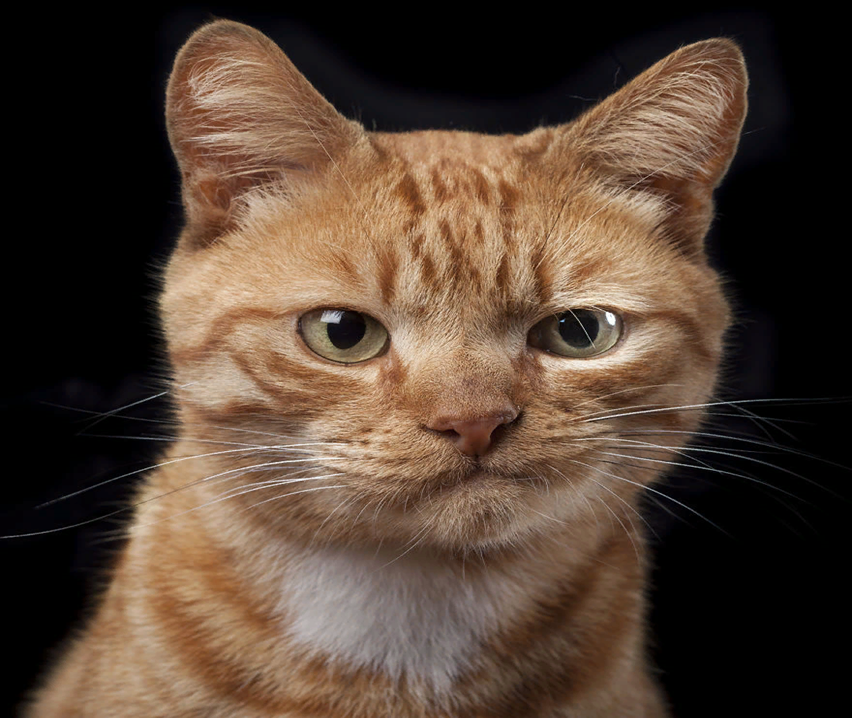 Что больше всего раздражает человека с инвалидностью в общении с другими людьми?